Наши успехи за  1 полугодие 2016 года

Подготовительная группа №3
Презентацию подготовила воспитатель Черемнова Е.А.
Работа в подготовительной группе  проводилась исходя из основных годовых задач и в соответствии с годовым планом работы  МБДОУ ЦРР-«Детский сад №239» на 2016/2017г.
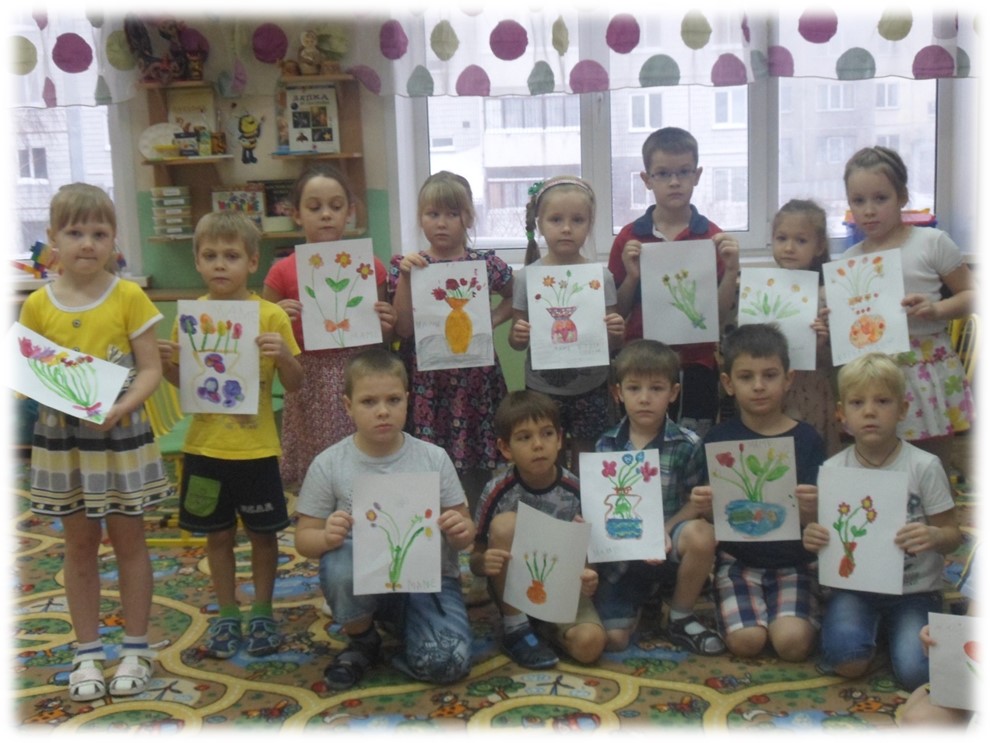 Познавательное развитие
Дети любознательны, проявляют устойчивый интерес к исследовательской и проектной деятельности.
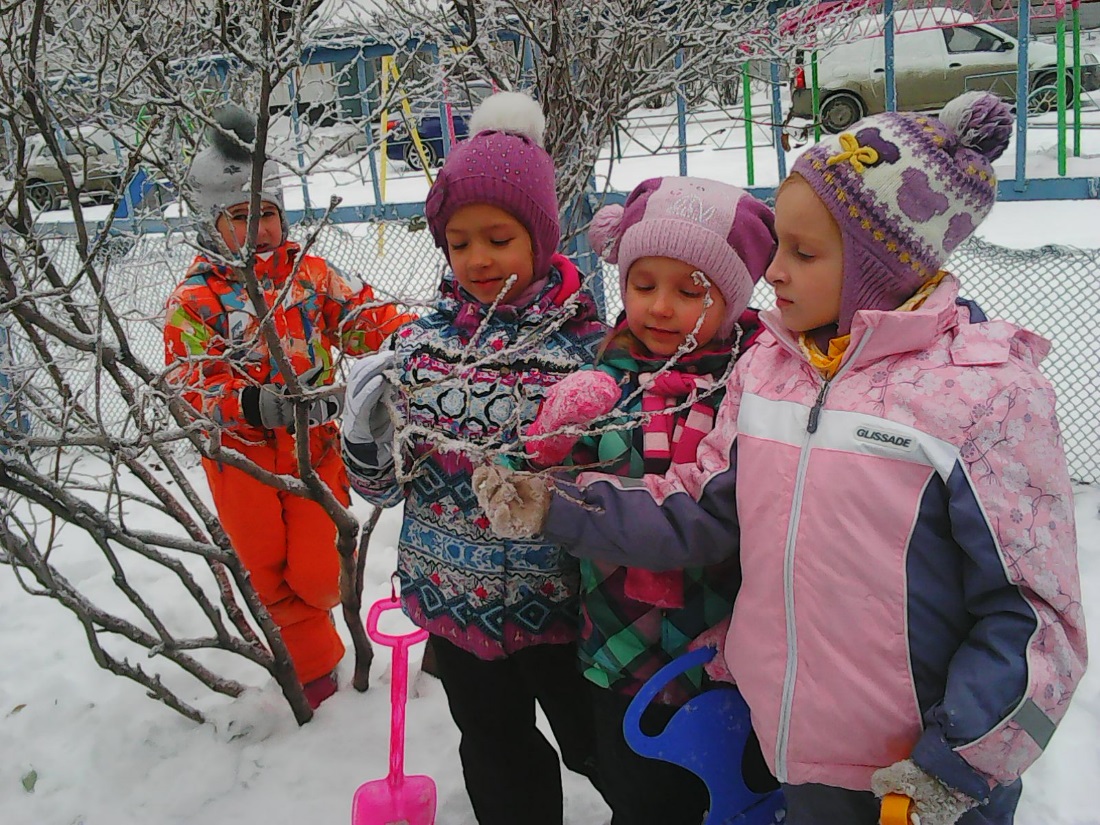 Речевое развитие
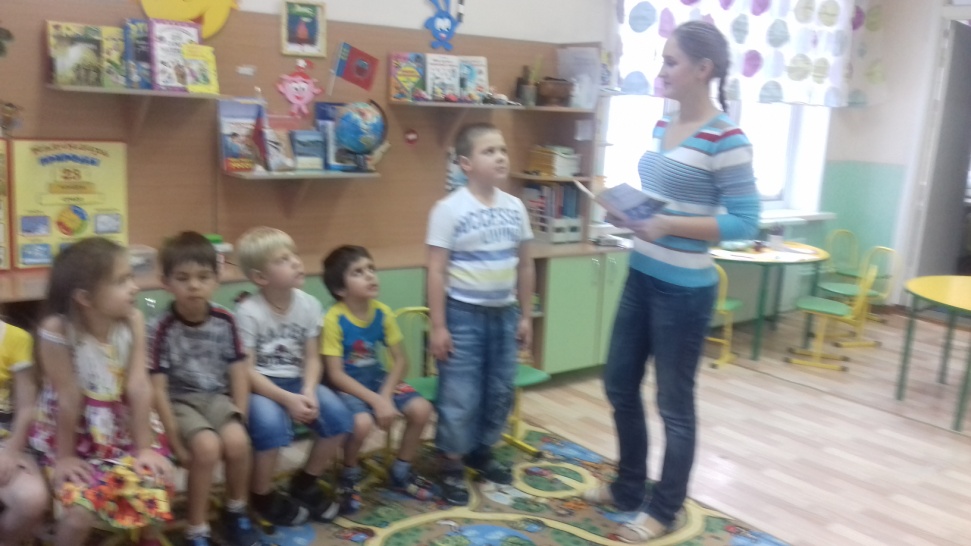 Дети умеют поддержать беседу, высказывать свою точку зрения, согласие или нет с мнением сверстников. 

Умеют делиться с педагогами и другими детьми разнообразными впечатлениями.
Способны рассуждать и давать адекватные причинные объяснения. Умеют самостоятельно придумывать небольшие сказки по заданию и рассказы.
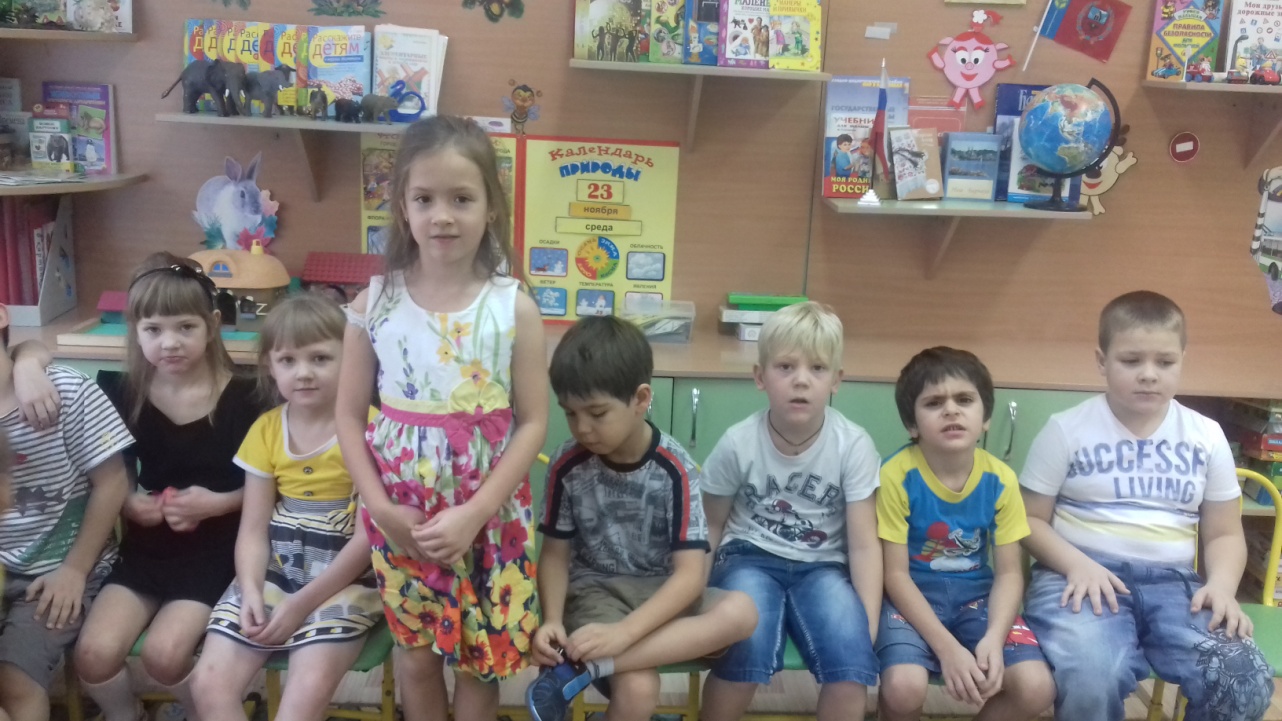 Групповые и индивидуальные занятия по математике
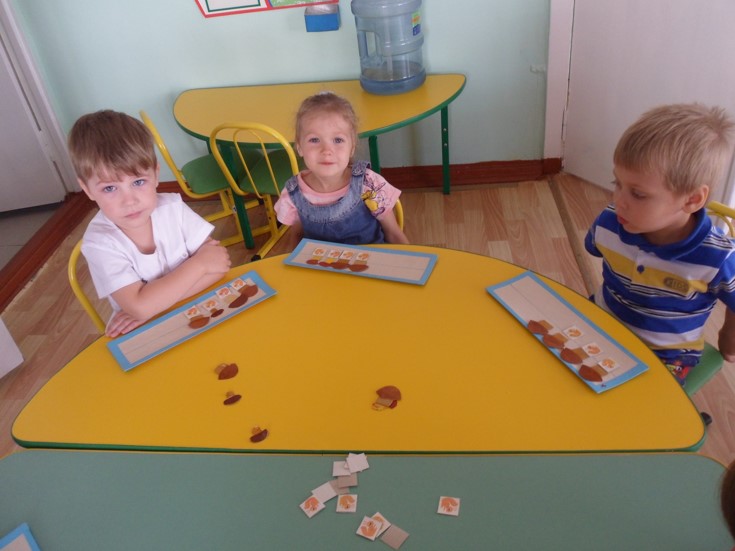 Большинство детей умеют сравнивать предметы, устанавливать их сходство и различие.
Без затруднений различают цвета спектра: красный, оранжевый, желтый, зеленый, голубой, синий, фиолетовый и белый, серый и черный , но некоторые дети не могут распределять цвета по светлоте и насыщенности.
 Дети охотно составляют арифметические задачи и решают их.
 С большим успехом дети работают в рабочих тетрадях по математике, и работа с клеточками.
Социально-личностное развитие
Дети умеют согласовывать тему игры; 
распределять роли, подготавливать необходимые условия, договариваться о последовательности совместных действий, налаживать и регулировать контакты в совместной игре
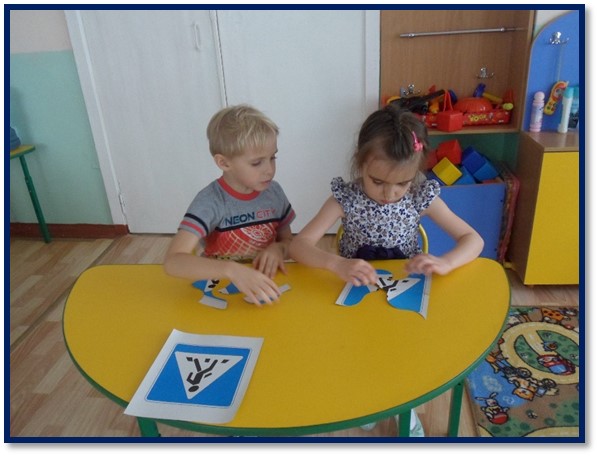 Физическое развитие
умеют легко ходить и бегать, энергично отталкиваясь от опоры; бегать наперегонки, с преодолением препятствий.умеют прыгать в длину, в высоту с разбега, правильно разбегаться, отталкиваться и приземляться в зависимости от вида прыжка, прыгать на мягкое покрытие через длинную скакалку, сохранять равновесие при приземлении.
умеют сочетать замах с броском при метании, подбрасывать и ловить мяч одной рукой, отбивать его правой и левой рукой на месте и вести при ходьбе.
Художественно – эстетическое развитие
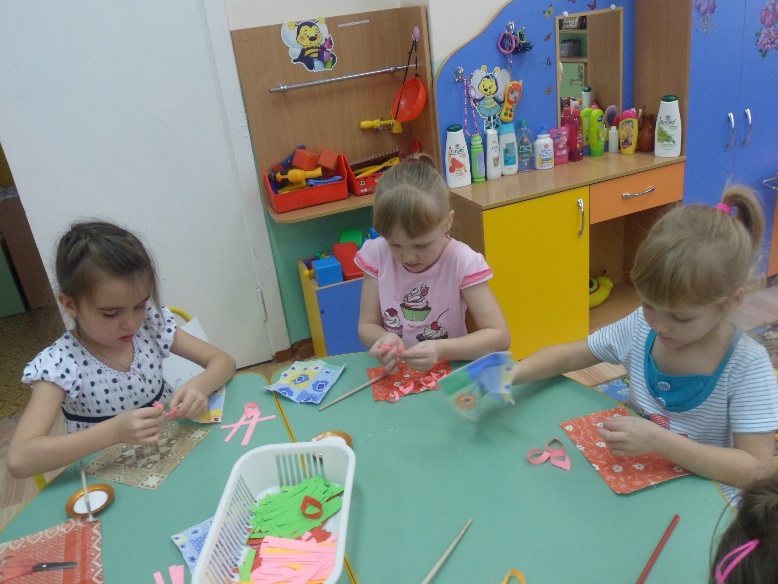 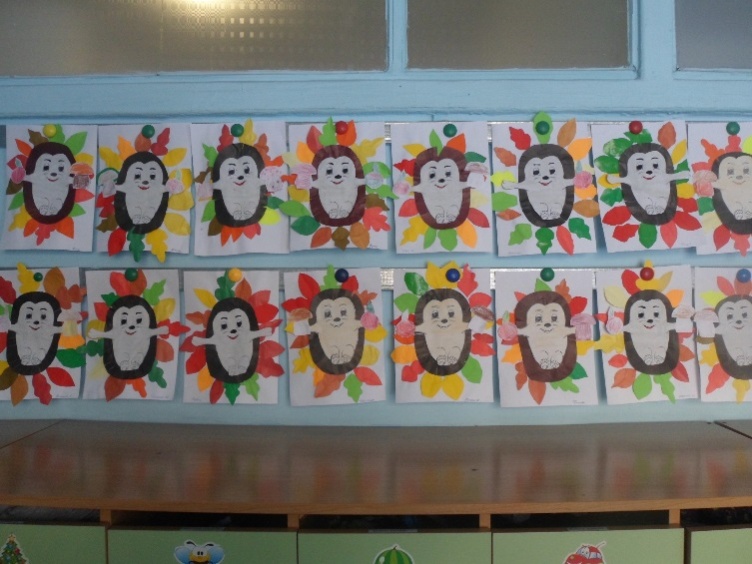 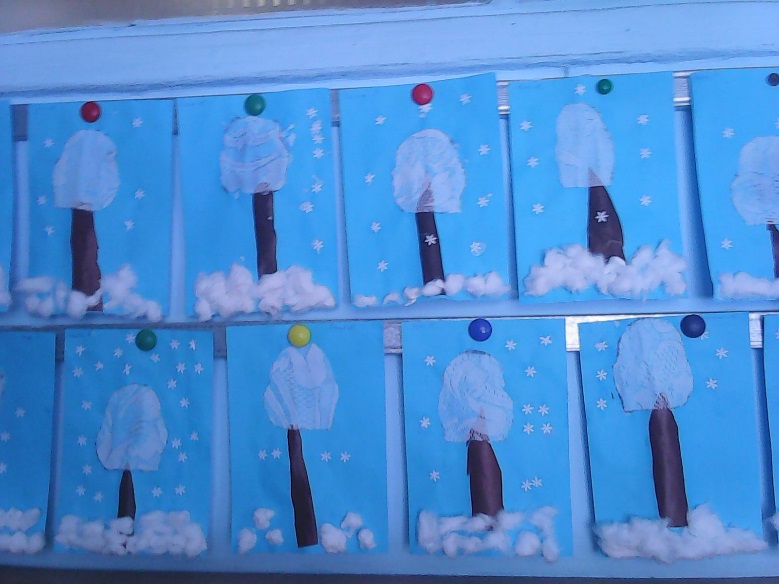 На занятиях по лепке, аппликации и рисованию, дети развивают свое художественное творчество
Дети знают особенности изобразительных материалов, выделяют выразительные средства  в различных видах искусствах (форма, цвет, колорит, композиция). 
Дети используют и называют разные детали деревянного конструктора. Умеют заменить детали постройки в зависимости от имеющегося материала. 
Большинство детей способны выделять основные части предполагаемой постройки.
Ребят владеют навыками рисования,  умение передавать в рисунке образы предметов, объектов, персонажей сказок, литературных произведений.
Часть детей умеют свободно вырезать, резать бумагу на короткие и длинные полоски.
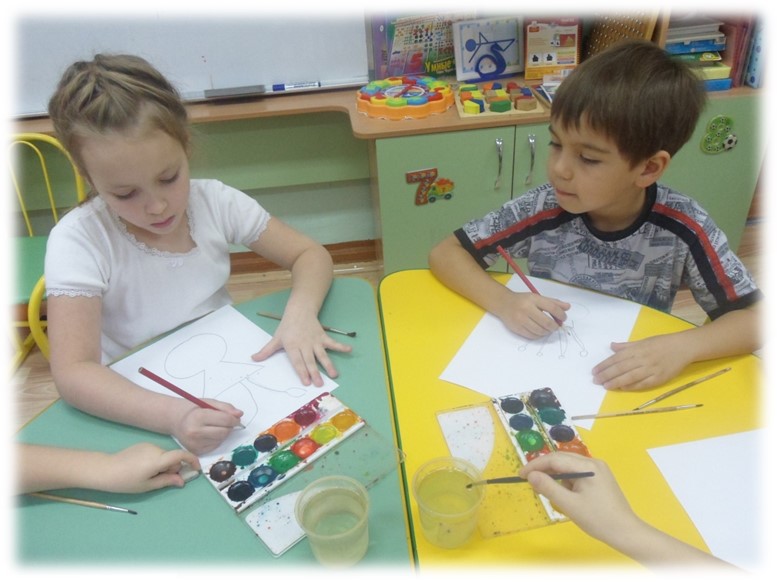 Социально – коммуникативное развитие
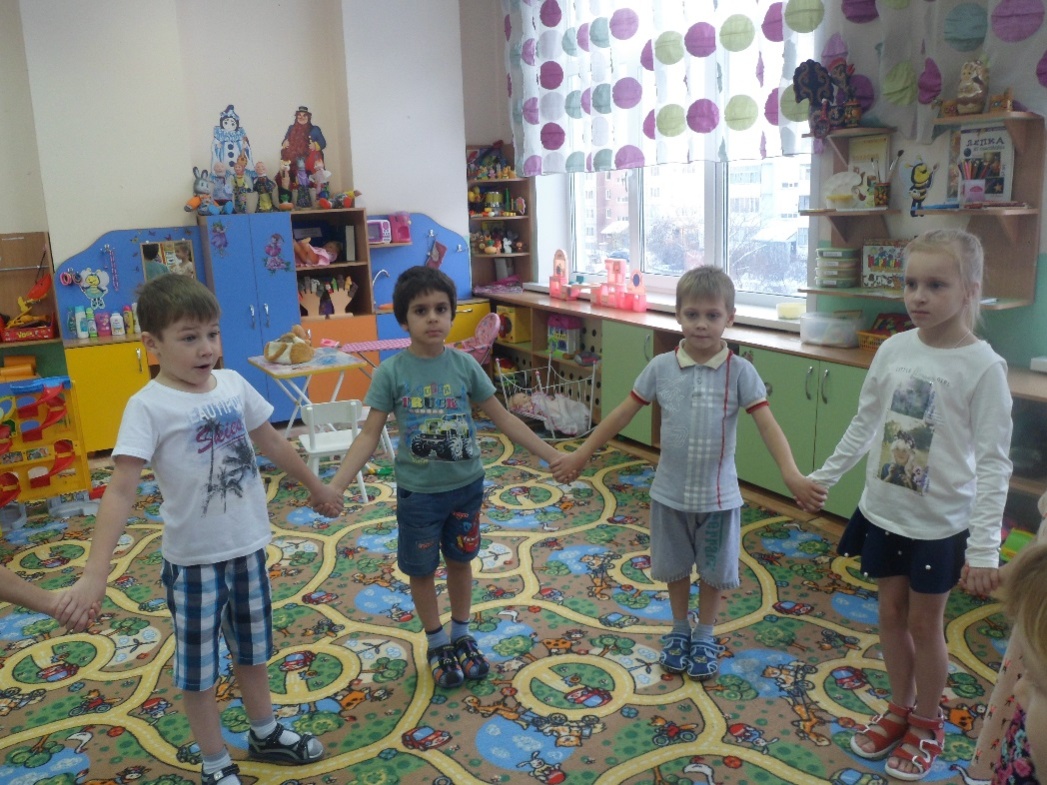 Способствовать укреплению возникающих устойчивых детских игровых объединений; согласовывать свои действия с действиями партнеров, соблюдать в игре ролевые взаимодействия и взаимоотношения. 

Развивать эмоции, возникающие в ходе ролевых и сюжетных игровых действий с персонажами.
Умеют усложнять игру путем расширения состава ролей, согласования и прогнозирования ролевых действий и поведения в соответствии с сюжетом игры, увеличения количества объединяемых сюжетных линий.
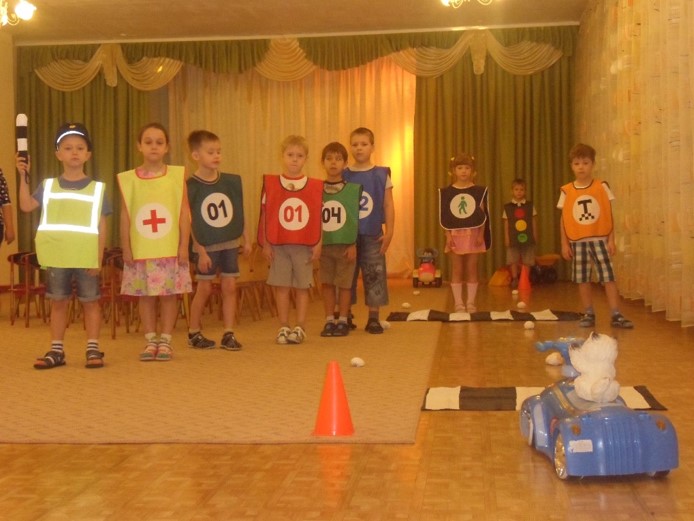 Наблюдение за явлениями природы и трудовая деятельность детей на прогулке
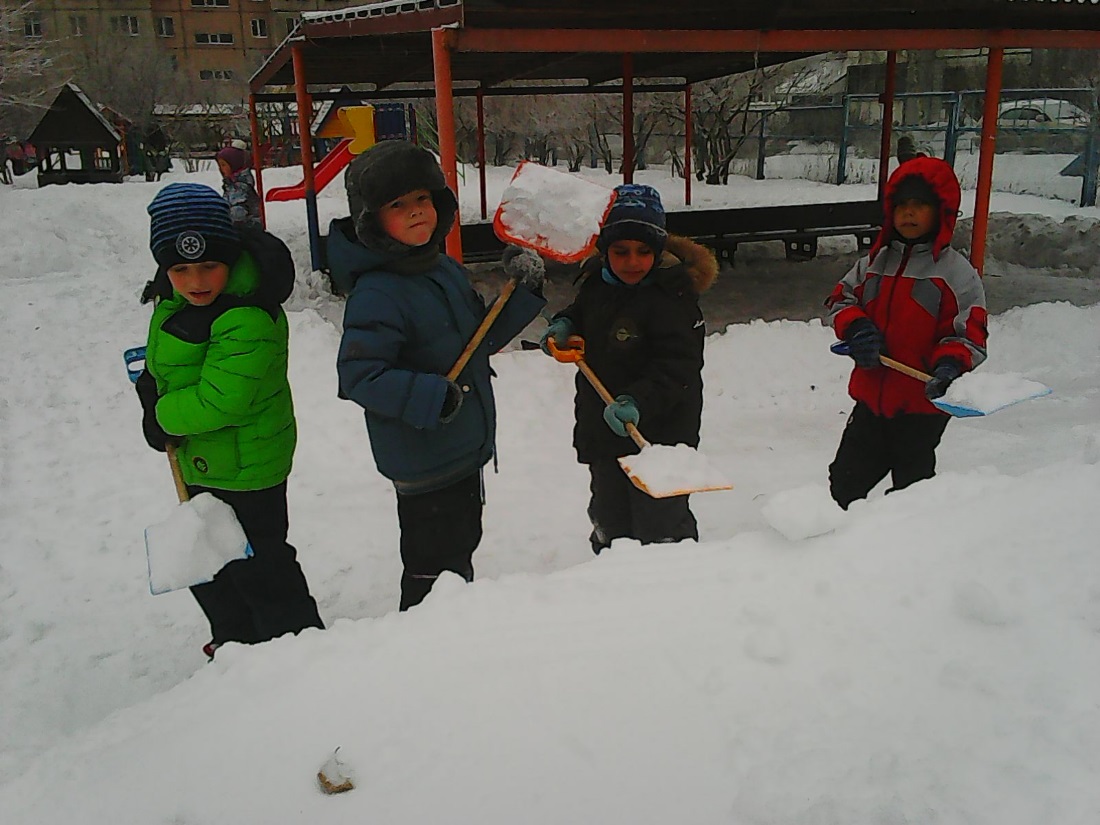 Дети очень активны, наблюдательны умеют следить за изменениями в природе и на участке.
Трудолюбивы, старательны. 
В ходе сбора на прогулку самостоятельны лишь с некоторой помощью воспитателя.  
Выносной материал стараются держать в надлежащем состоянии.
Опыты со снегом
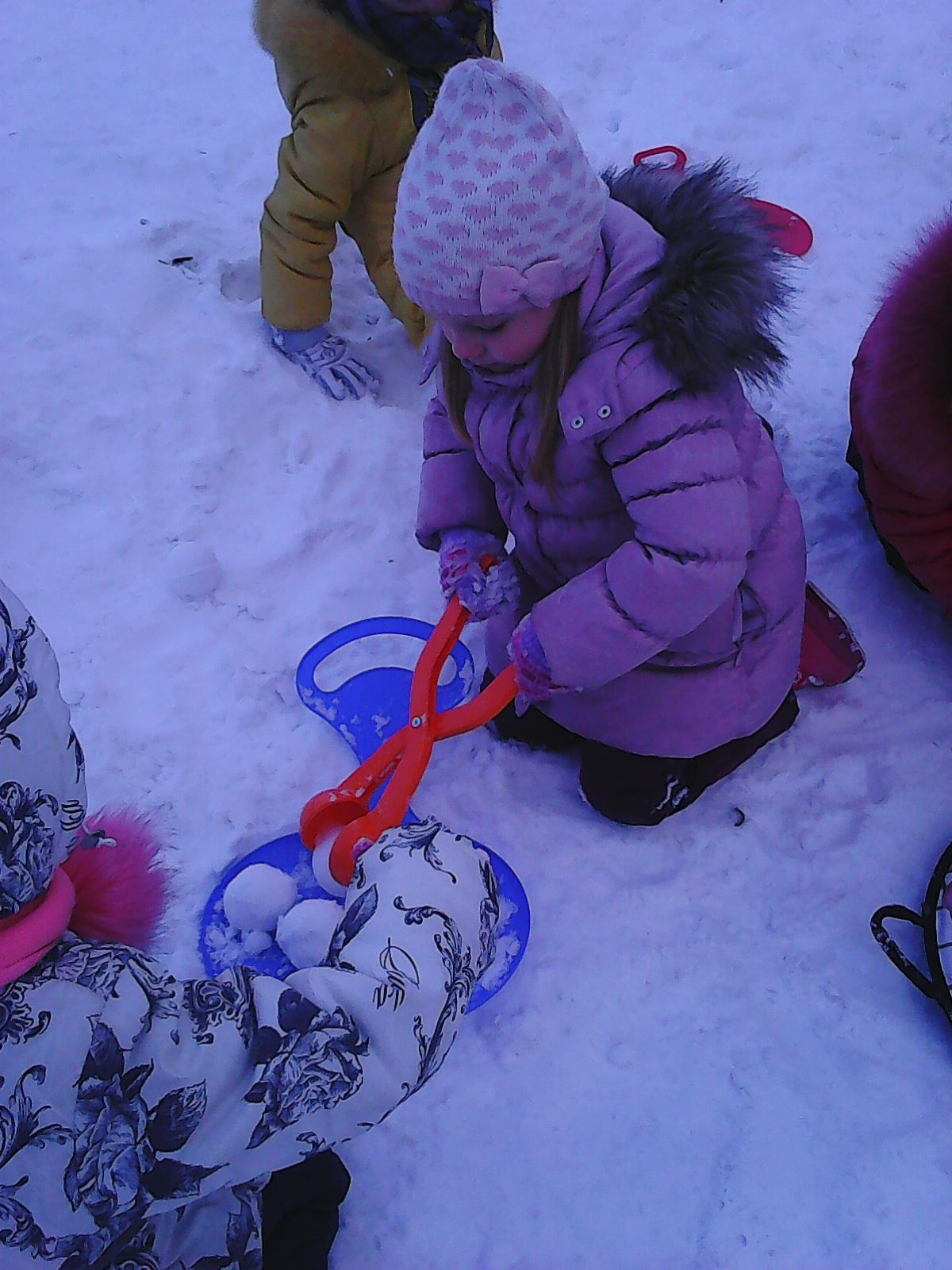 Дети проявляют интерес к опытно-эксперементальной деятельности.
Охотно выполняют задания по заданной инструкции.
Могут сравнивать результаты свои и своих сверстников.
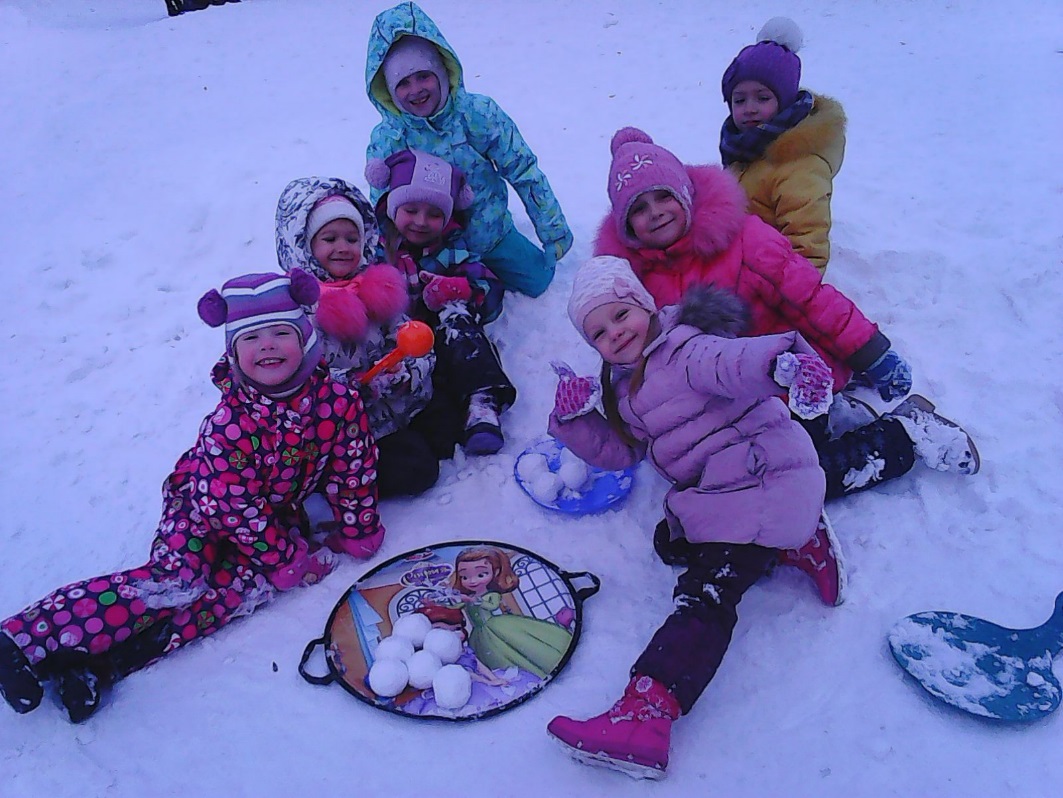 Наши праздники
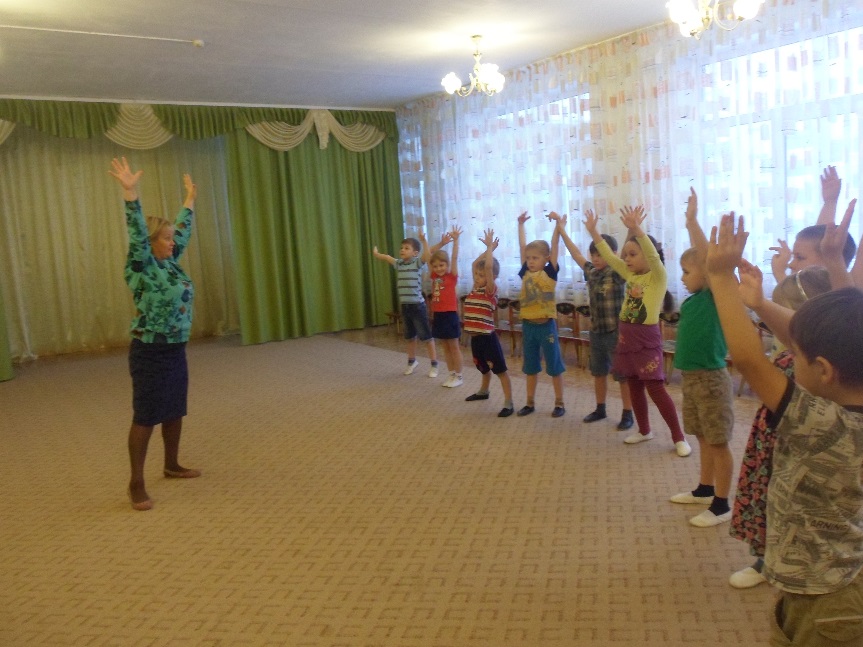 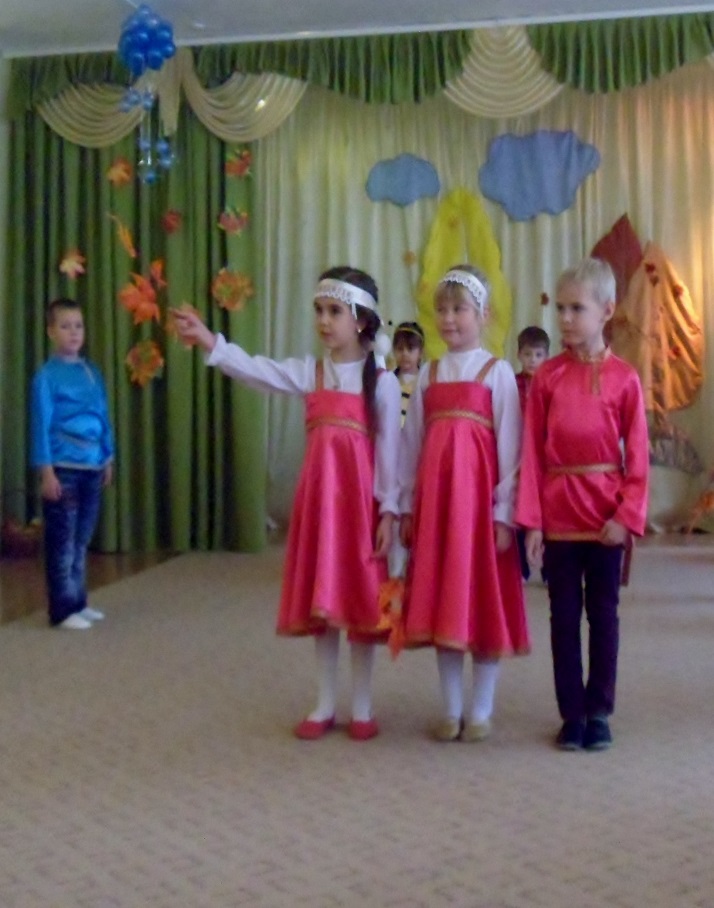 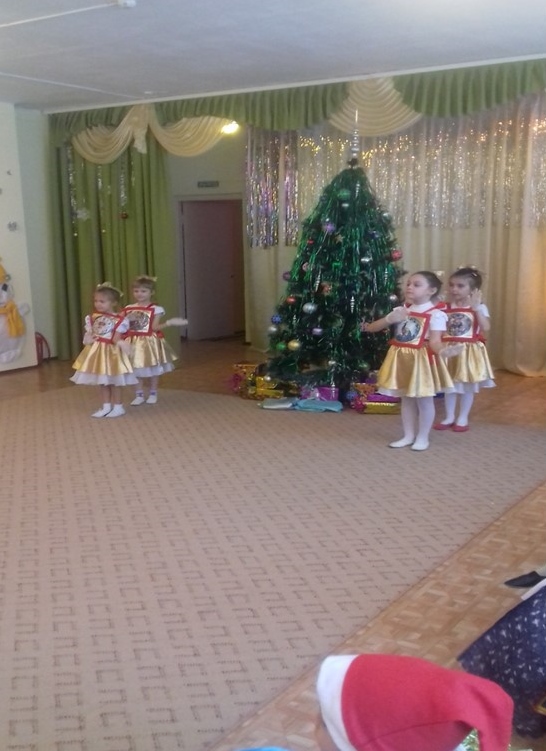 Творчески развиты, охотно берут на себя ту или иную роль проживая ее вместе с персонажем. 
Ответственные.
Спасибо за внимание!!!
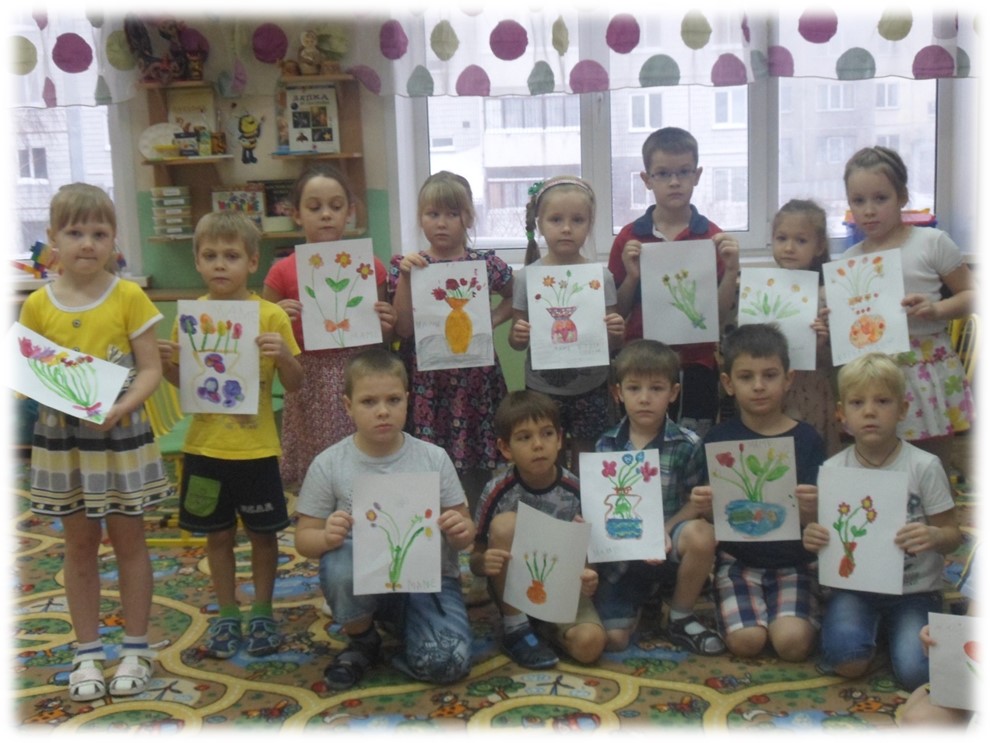